Anatomy of an Interactive Application
Prasun Dewan
Department of Computer Science
University of North Carolina at Chapel Hill
dewan@cs.unc.edu
Code available at: https://github.com/pdewan/ColabTeaching
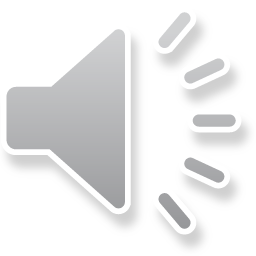 Single-User UI: An Input Echoer
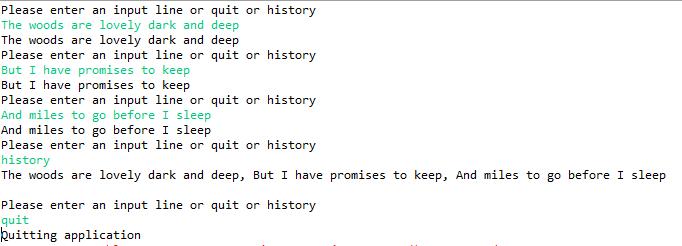 Echoes input until user enters “quit”
Displays arbitrary number of messages entered by the user.
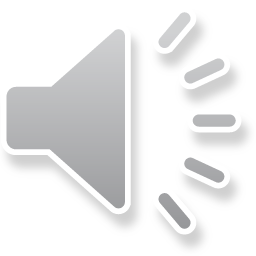 Implementation: Main Method
public class MonolithicEchoer  {
protected static List<String> history = new ArrayList();
public static void main(String[] anArgs) {
  for (;;) {
    System.out.println(PROMPT);
    Scanner scanner = new Scanner(System.in);
    String nextInput = scanner.nextLine();
     if (nextInput.equals(QUIT)) {
         processQuit();
         break;
     } else if (nextInput.equals(HISTORY))
         printHistory();
     else
         processInput(nextInput);
   }
}
Data
UI
Issues with this implementation?
The UI and data are both in one class
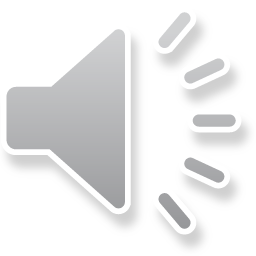 Multiple User-Interfaces
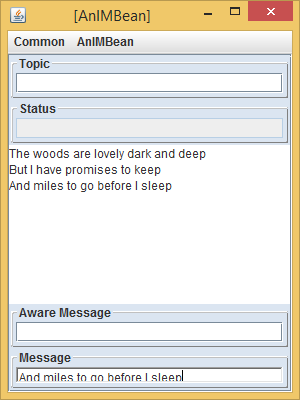 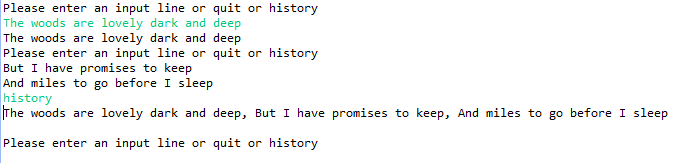 A single user may or may not want multiple user interfaces
Different users are very likely to want multiple user interfaces unless all of them are sharing the exact same state  through desktop/window sharing
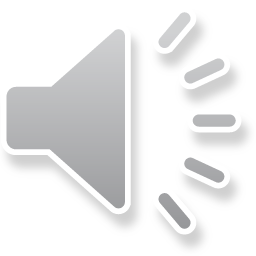 Collaboration  Data/UI Separation
Separation of Concerns
History  Semantics
History Semantics
History Display 1
History Display 2
Can change  display without changing other aspects of history
Display and semantics should go in different classes
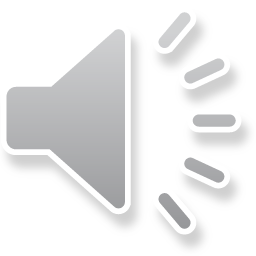 Separation of Concerns
A
A
B
B’
if a part B of a class can be changed without changing some other part A of the class, then refactor and put A and B in different classes
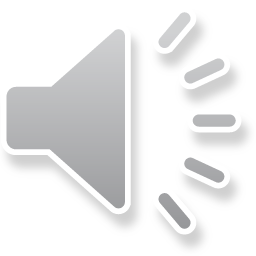 Model/Interactor(Editor, View) Pattern
Interactor/Editor/View
UI Code
Model
Computation Code
Interactor(Editor, View) = MVC View + MVC Controller
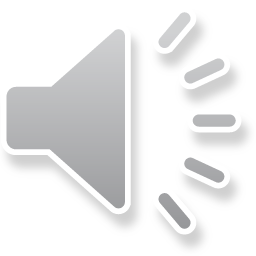 Multiple Consistent Interactors
Observable (Listenable)
Observer (Listener)
Input Entered
Interactor 1
Model Changed
Output Shown
Model
Interactor 2
Interactor 3
Changed observable notifies observers in a subpattern
Interactor 4
Change Announced
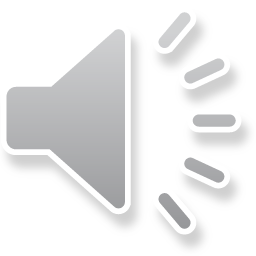 List Model
public class ASimpleList<ElementType> 
       implements SimpleList<ElementType> {
  List<ElementType> simpleList = new ArrayList();
  List<ListObserver<ElementType>> observers = new ArrayList();
  public void add(ElementType anElement) {
    simpleList.add(simpleList.size(), anElement);
  }
  public void observableAdd(int anIndex, ElementType anElement) {
    add(anIndex, anElement);
    notifyAdd(anIndex, anElement);
  }
  public void notifyAdd(List<ListObserver<ElementType>> observers, 
    int index, ElementType newValue) {
    for (ListObserver<ElementType> observer:observers)
      observer.elementAdded(index, newValue);
   }
…
}
History ArrayList encapsulated
Observer list
Model Changed
Change Announced
UI Unaware Code
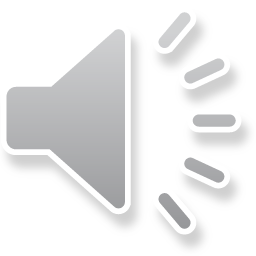 List Interactor
public class AnEchoInteractor implements EchoerInteractor {
  protected SimpleList<String> history;
  public AnEchoInteractor(SimpleList<String> aHistory) {
    history = aHistory;
  }
  …
  protected void processInput(String anInput) {
    addToHistory(computeFeedback(anInput));
  }
  protected void addToHistory(String newValue) {
     history.observableAdd(newValue);
  }
  public void elementAdded(int anIndex, Object aNewValue) {
     displayOutput(history.get(anIndex));
  }
  protected void displayOutput(String newValue) {
    System.out.println(newValue);
  }
…
Model bound
Input Entered
Model Changed
Change Announced
Output Displayed
Who created and connected the model and interactor
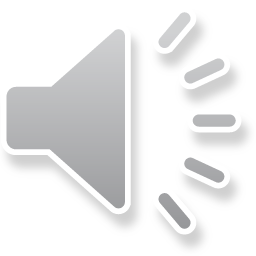 Composer
public class AnEchoComposerAndLauncher implements EchoerComposerAndLauncher{
  protected SimpleList<String> history;
  protected EchoerInteractor interactor;
  // factory method
  protected SimpleList<String> createHistory() {
    return new ASimpleList();
  }
  // factory method
  protected EchoerInteractor createInteractor() {
    return new AnEchoInteractor(history);
  }
  protected void connectModelInteractor() {
    interactor = createInteractor();
    history.addObserver(interactor);
  }
…
Model Created
Interactor Created
Interactor Registered
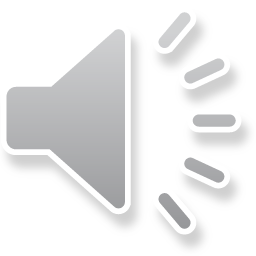 Example
Interactor
size()
ASimpleList
add()
get()
Write methods
Read methods
Write methods send notifications
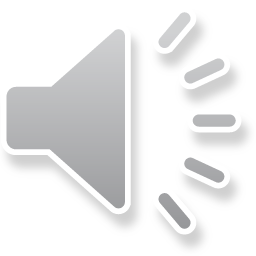 General Pattern
Interactor
Model
Write methods
Read methods
Write methods send notifications
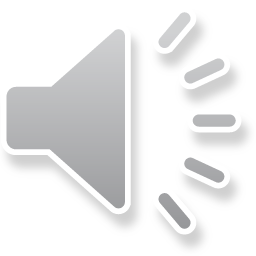 Model with Multiple Interactors
Interactor 1
Model
Interactor 2
Interactor 3
Interactor 4
Dual?
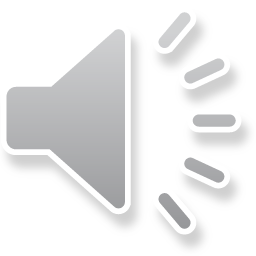 Interactors with Multiple Models
Interactor 1
Model
Interactor 2
Model
Interactor 3
A UI showing multiple tanks, people, and other models
Interactor 4
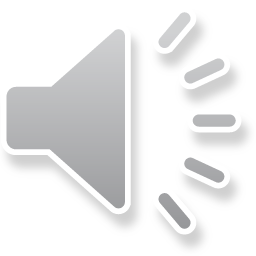 Summary of Concepts in Creating Extensible Interactive Application
Collaborative  Multi-View Apps
Separation of Computation and UI Code
Model /Interactor Pattern
Observer/Observable Subpattern
A model can have multiple interactors and vice versa
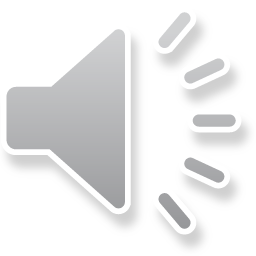 Next
Interactor
Types of interactors?
Types of models?
Model
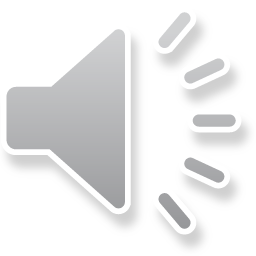